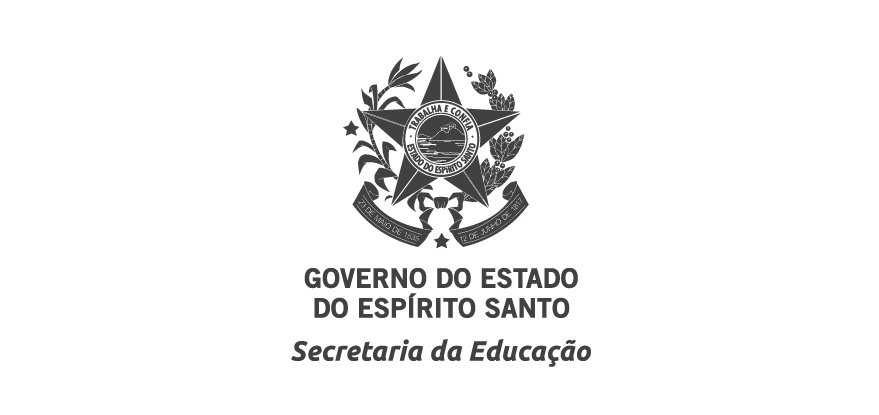 ATIVIDADES DE APOIO À APRENDIZAGEM
Ensino Fundamental – Anos Iniciais – Língua Portuguesa
4º ano 
5º dia
Você sabe o que são poesias?
A poesia abaixo se chama “Inspiração”.
De que tipo de inspiração você acha que ela trata?
Você já se sentiu inspirado para alguma coisa? Para quê?
INSPIRAÇÃO
Dara Accioly Ribeiro
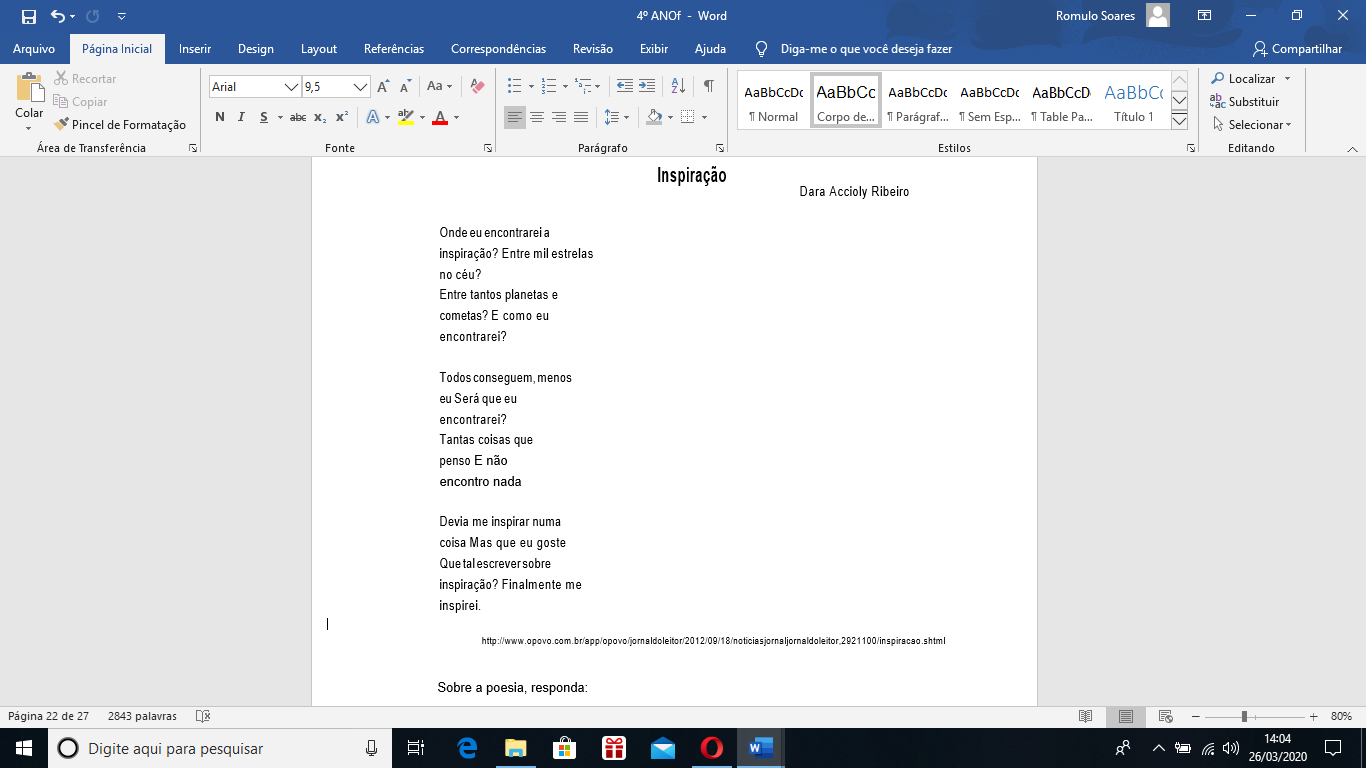 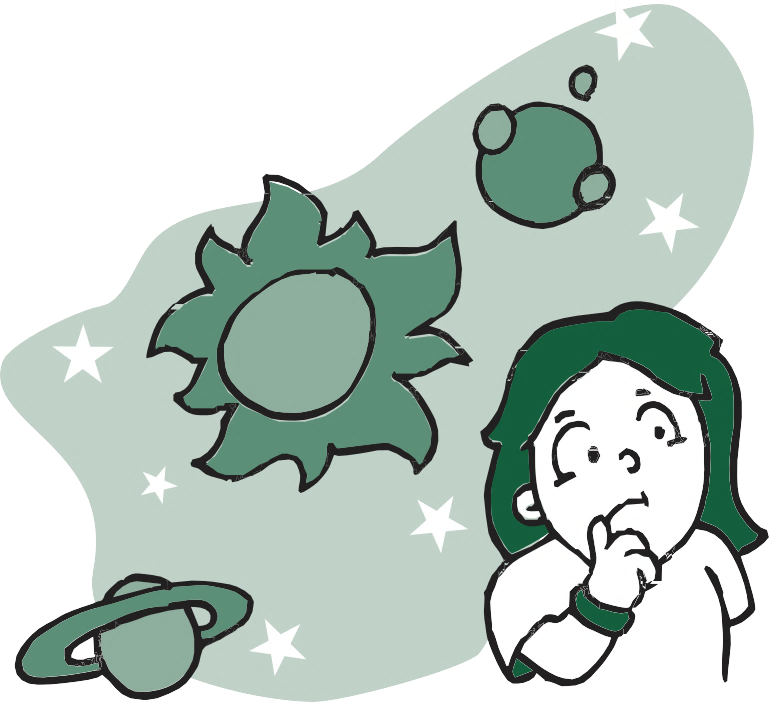 http://www.opovo.com.br/app/opovo/jornaldoleitor/2012/09/18/noticiasjornaljornaldoleitor,2921100/inspiracao.shtml
1. Sobre a poesia, responda no seu caderno:
a) Qual é o título?
b) Quem é o(a) autor(a)?
c) O que você entendeu da poesia?
2. Você lembra o que é sílaba tônica? Identifique a sílaba tônica das palavras abaixo, depois registre essas palavras no seu caderno circulando a sílaba tônica.
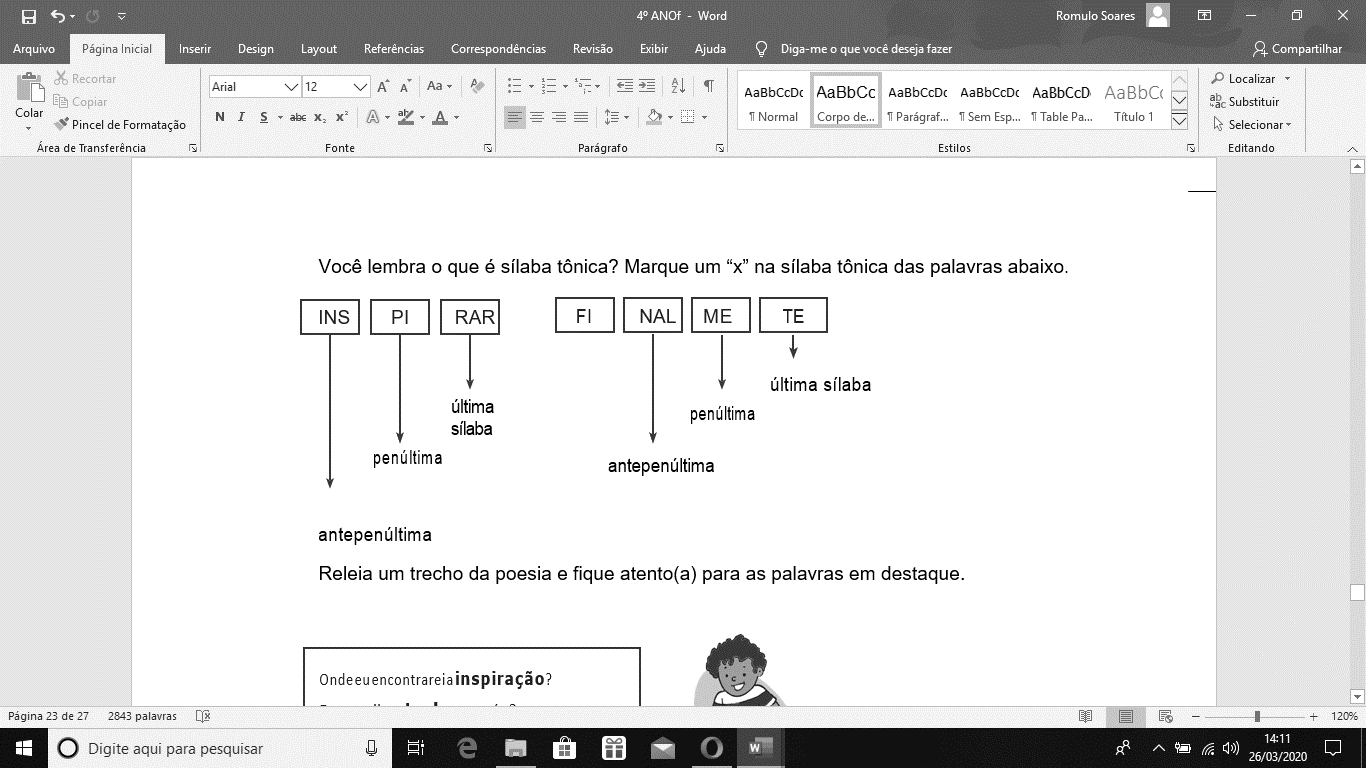 Releia um trecho da poesia e fique atento(a) para as palavras em destaque.
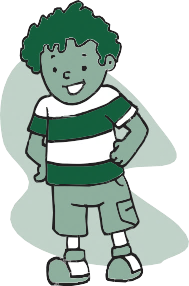 Onde eu encontrarei a inspiração? Entre mil estrelas no céu?
Entre tantos planetas e cometas? E como eu encontrarei?
3. Qual é a posição da sílaba tônica nas palavras inspiração e encontrarei? (Responda no seu caderno)
(      )
(      )
(      )
Última
Penúltima
Antepenúltima
4. Qual é a posição da sílaba tônica nas palavras estrelas e cometas? (Responda no seu caderno)
(      )
(      )
Última
(      )
Penúltima
Antepenúltima
Quanto à posição da sílaba tônica, as palavras podem ser classificadas como:
SÍLABA TÔNICA É A ÚLTIMA
SÍLABA TÔNICA É A PENÚLTIMA
SÍLABA TÔNICA É A ANTEPENÚLTIMA
OXÍTONAS
PAROXÍTONAS                                                  
PROPAROXÍTONAS
5. No seu caderno, pesquisa outras palavras e faça como no modelo abaixo.
6. Na poesia, não foi encontrada nenhuma palavra proparoxítona. Pense em 3 palavras e escreva no seu caderno:
7. Escreva no seu caderno 3 frases. Em cada uma delas, use uma palavra oxítona, uma palavra paroxítona e uma palavra proparoxítona. Circule-as.
7. Escreva no seu caderno 3 frases. Em cada uma delas use uma palavra oxítona, uma palavra paroxítona e uma palavra proparoxítona. Circule-as.